Week 4 sorting/binary search
Introduction to competitive programming workshop
Gu Jinshan 14110914d
Fu kuo-hao 14112466d
Reminder:
	http://www.student.dtu.dk/~s161944/

Click “Schedule” label to find lecture sides and Vjudge Links.
Virtual Judge link for today:
	https://vjudge.net/contest/150984
Sorting
Given a list of integers, chars, strings, etc.
How can we sort the list?

Example: 4, 1, 10, 3
Result: 1, 3, 4, 10
UVA 299 Train Swapping
Given a list of integers, what is the minimum amount of swaps we needed to sort the list given that we can only swap adjacent integers?
Bubble Sort
Starting from the beginning of the array
Compare 2 elements in the array
Put the larger one on the right until you reach the end
Continue for n-1 elements
4, 1, 5, 2, 3 -> 1, 4, 5, 2, 3 -> 1, 4, 2, 5, 3 -> 1, 4, 2, 3, 5 -> 1, 2, 4, 3, 5 -> 1, 2, 3, 4, 5
Bubble Sort
#include <stdio.h>
 
int main()
{
  int array[100];
  int n, i, t, h, x, y, swap;
  int count = 0;

  scanf("%d", &t);
 
  for (h = 0; h < t; h++){
		scanf("%d", &n);
  for (i = 0; i < n; i++)
		scanf("%d", &array[i]);
  for (x = 0 ; x < ( n - 1 ); x++)
  {
    for (y = 0 ; y < n - x - 1; y++)
    {
      if (array[y] > array[y+1])
      {
        swap       = array[y];
        array[y]   = array[y+1];
        array[y+1] = swap;
		count++;
      }
    }
  }
	 for ( i = 0 ; i < n ; i++ )
		printf("%d ", array[i]);
	 printf("\n");
     printf("Optimal train swapping takes %d swaps.\n", count);
	 count = 0;
  }
  return 0;
}
Insertion Sort
Start with a sorted list of 1 element on the left, and N-1 unsorted items on the right
Take the first unsorted item (element #2) and insert it into the sorted list, moving elements as necessary
We now have a sorted list of size 2, and N -2 unsorted elements
Repeat for all elements.
4, 1, 5, 2, 3 -> 1, 4, 5, 2, 3 -> 1, 4, 2, 5, 3 -> 1, 2, 4, 5, 3 -> 1, 2, 4, 3, 5 -> 1, 2, 3, 4, 5
Insertion Sort
#include<stdio.h>
 
 
int main(){
	int A[64], c;
    int n, i, j;
    int m, key;
    scanf("%d", &n);
    while(n--){
        scanf("%d", &m);
        for(i = c = 0; i < m; ++i)
            scanf("%d", &A[i]);
 

        for(i = 1; i < m; ++i){
            key = A[i];
            for(j = i - 1; j >= 0 && A[j] > key; --j){
                A[j + 1] = A[j];
                ++c;
            }
            A[j + 1] = key;
        }
 
        printf("Optimal train swapping takes %d swaps.\n", c);
    }
    return 0;
}
Bubble Sort:



Insertion Sort:
4, 1, 5, 2, 3 -> 1, 4, 5, 2, 3 -> 1, 4, 2, 5, 3 -> 1, 4, 2, 3, 5 -> 1, 2, 4, 3, 5 -> 1, 2, 3, 4, 5
4, 1, 5, 2, 3 -> 1, 4, 5, 2, 3 -> 1, 4, 2, 5, 3 -> 1, 2, 4, 5, 3 -> 1, 2, 4, 3, 5 -> 1, 2, 3, 4, 5
UVA 11462 Age Sort
Given a list of integers, sort them

Note: There may be a lot of integers for us to handle
Quick Sort
Select a pivot element
Move every thing smaller than the pivot item to the left, and larger ones to the right
The pivot is inserted in the middle
Repeat for the 2 new partitions created (smaller than pivot and larger than pivot)
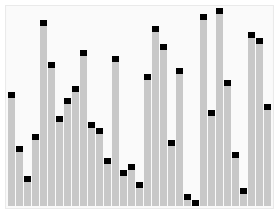 Quick Sort
May be difficult to code
Use library!
qsort() in C/C++

http://www.cplusplus.com/reference/cstdlib/qsort/

We need to write a compare function that defines the order of the array, ie in increasing order or decreasing order, and then we just need to call the function and quick sort will be used!
UVA 10474 Where is the Marble?
The problem asks us to search for an element in a given array

How can we search efficiently in an array of integers?
Binary Search
Given a sorted array, search for an item in the array
Lets denote the item you are searching for as N
Compare N with the middle element of the array
If N is smaller, then you only look at all elements before the middle element, if N is larger then you only look at all elements after the middle element.
Repeat until you find N or N is not found in the array



NOTE: If the array is not originally sorted, use quick sort (qsort library function) to sort the array than use binary search. 
However, sometimes it is not the best to sort the array then use binary search as even quick sort will add time to your program.
Thank you!